Case Study PanoramaMastercard and Fresenius
Speakers
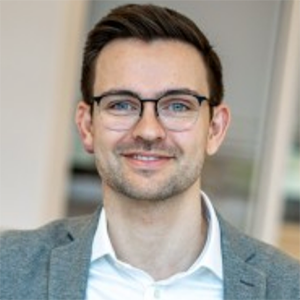 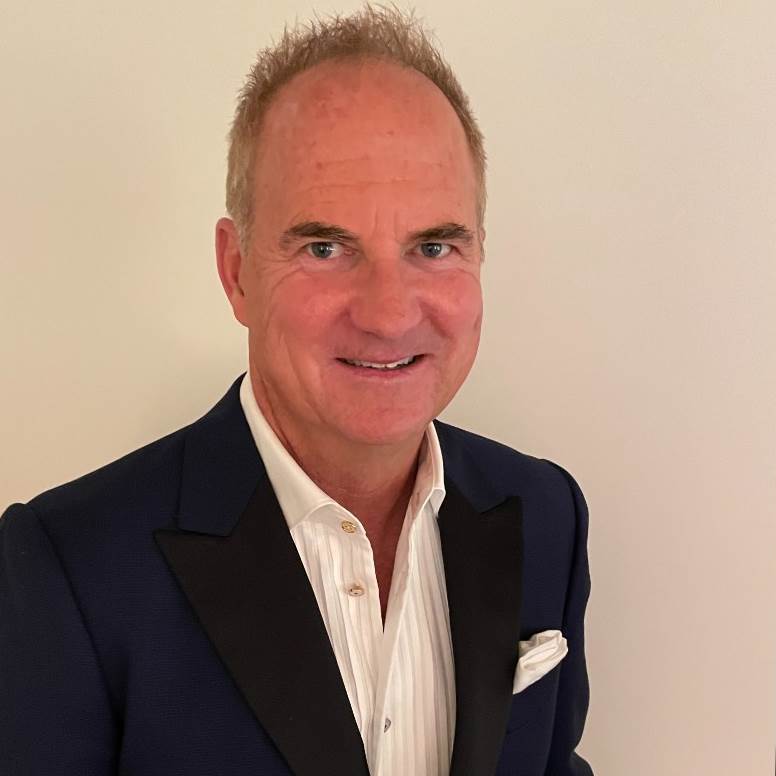 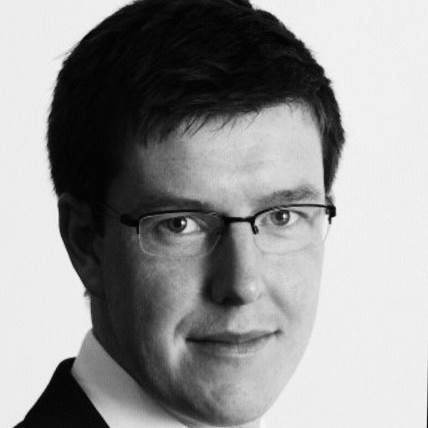 David Steng
Greg Spicer
Rob Moore
Director, Cyber Risk & Economics
Fresenius Group
Co-Founder & CRO
Ostrich Cyber-Risk
VP, Technology Risk ManagementMastercard
Agenda
Introductions
RISK EXPOSURE
Loss Event Frequency
Loss Magnitude
Susceptibility
Primary Loss
Secondary Loss
Threat Event Frequency
CRQ Journey
Secondary Loss Event Frequency
Secondary Loss
Insights
Greg Spicer | Ostrich Cyber-Risk
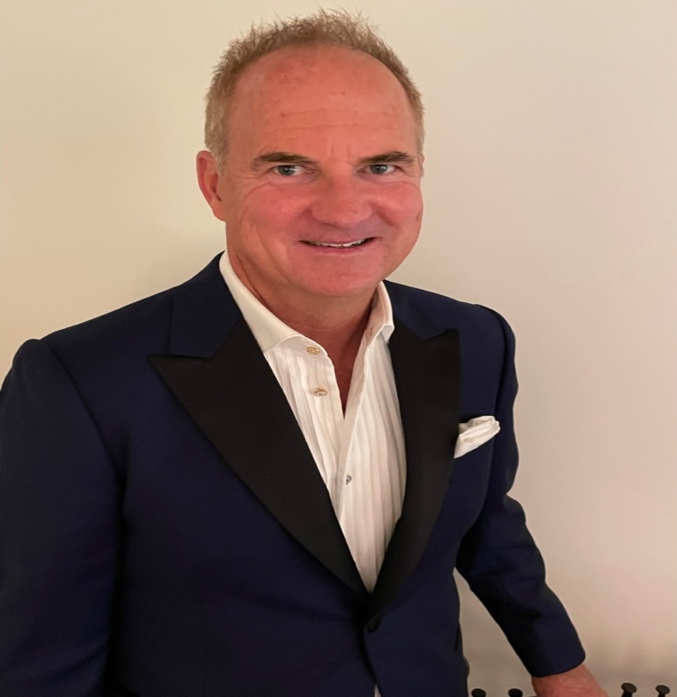 Co-founded Ostrich Cyber-Risk in 2021. CRO of Ostrich.

Overseeing the development of the Southern California (USA) FAIR Chapter.

20 years of experience in technology, cybersecurity, and risk management across various industries, including finance, healthcare, and insurance.
Rob Moore | Mastercard
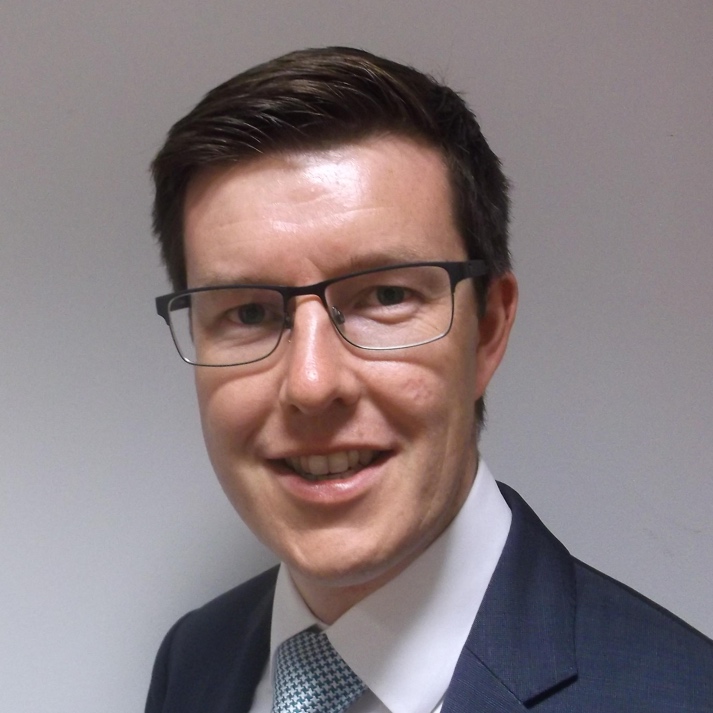 Joined Mastercard in 2018 and built Security and Operational Risk Assessment function around the FAIR Methodology

Chair of the FAIR Institute London Chapter and Member of the Cyber Risk Institute Standards Committee.

16 years’ experience across risk management and security within the payments and banking sectors

Masters in Risk Management
About Mastercard
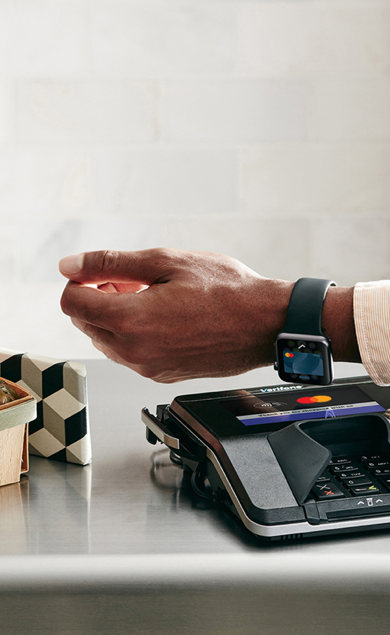 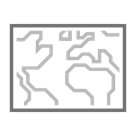 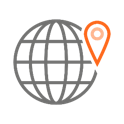 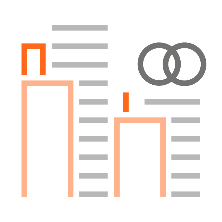 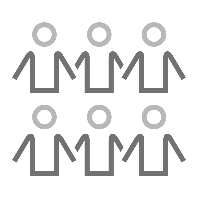 5
82
130+
26,000+
Continents
Countries
Employees
Office locations
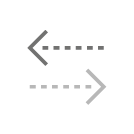 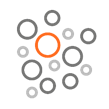 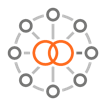 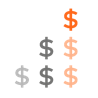 One of the world’s largest data sets
We power transactions in more than
$90.1 Billion
$6.5 trillion
Transactions switched
150 currencies and 210 countries
Gross dollar volume
FAIR at Mastercard
Risk oversight: Board and committees
Strategy
Global team of FAIR certified risk professionals
Integrated process with Mastercard's ERM Framework (right)
C-Level reporting that informs Mastercard Board
Supports regulatory obligations
Risk governance structure (3 lines of defense)
Risk Identification/ Risk Assessment
Risk Taxonomy
Risk Appetite
Policies and Procedures
StrategicOperationalLegal/RegulatoryFinancial
Risk Appetite Statement
Corporate Policies/Procedures
(Principles by each key area of risk company faces)
Approach to identify,measure, respond, monitor and report risks
(Establish risk management principles and controls to manage our risks)
Risk Appetite Metrics and Limits
(Quantitative articulation of level of risk the company is willing to take by category)
Risk Exposure
Loss Event Frequency
Loss Magnitude
Susceptibility
Primary Loss
Secondary Loss
Threat Event Frequency
Secondary Loss Event Frequency
Secondary Loss
Building Risk Assessment Capability
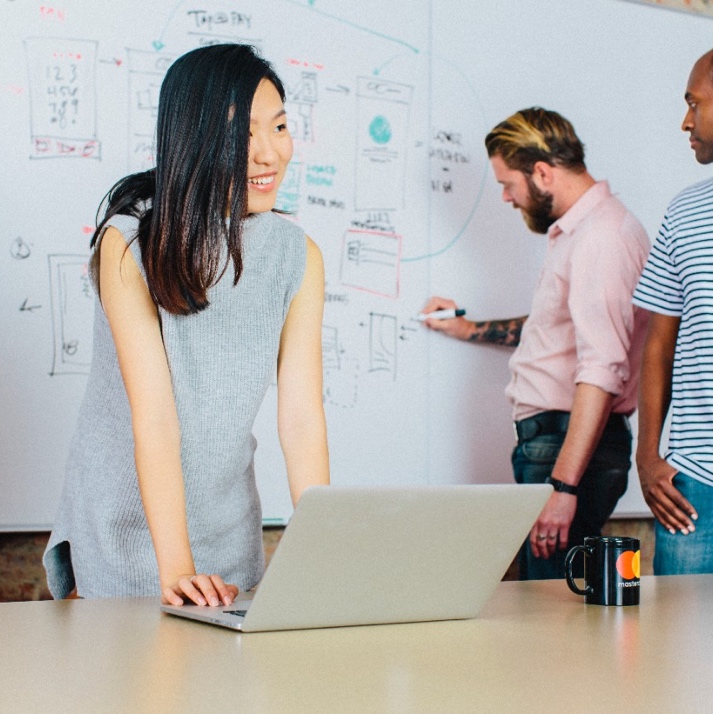 Being a risk manager can mean different things to different people - this makes  recruitment of the right capabilities difficult 

Introducing FAIR Methodology as the first step in building a risk function can embed a baseline set of skills

From a recruitment perspective, promoting FAIR certification can help differentiate risk analysts in the market.
FAIR can be a starting point for building risk management maturity not the end goal.
David Steng | Fresenius
Joined Fresenius in 2018 to build the Group Cybersecurity Office

Leads the Group Cyber Risk & Economics function as “Cyber CFO” (risk management, cyber investments, financial management)

Co-Chairs the FAIR Institute Germany Chapter with Sebastian Hoffmann & Gideon Knocke

Background in computer science and business administration
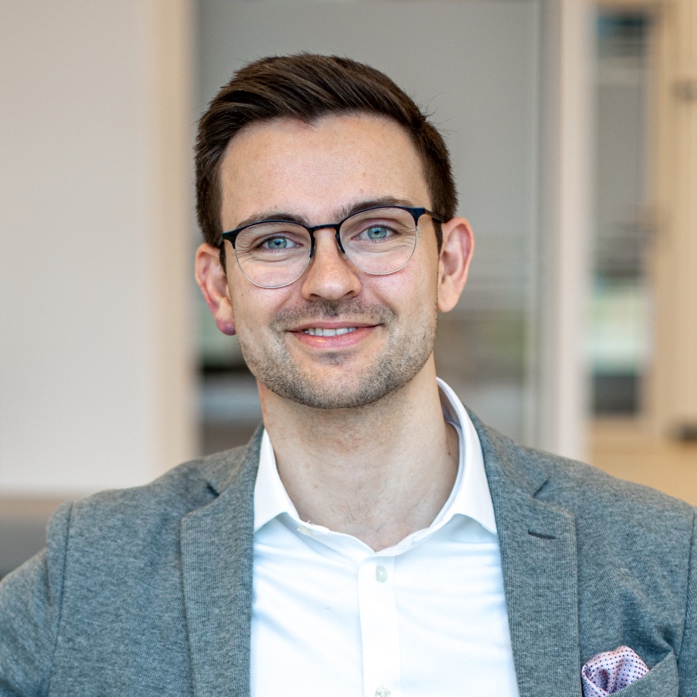 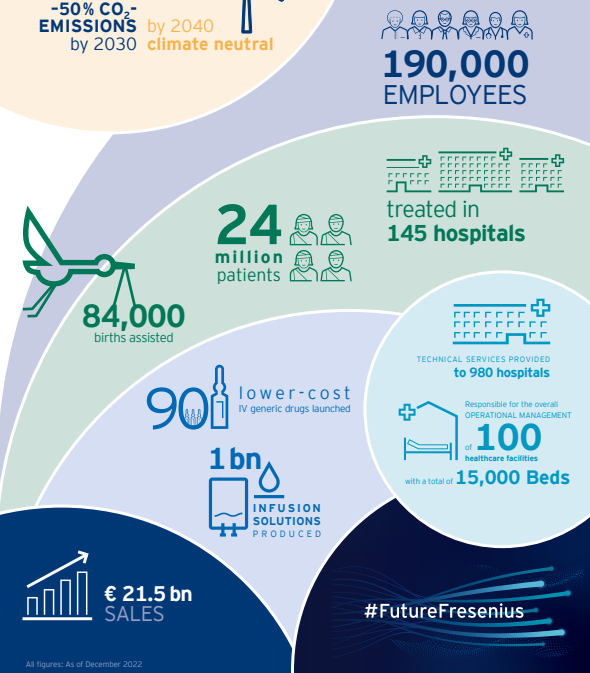 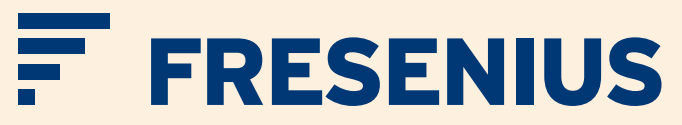 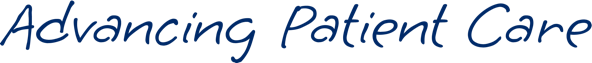 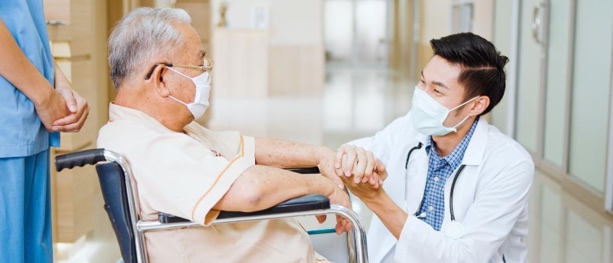 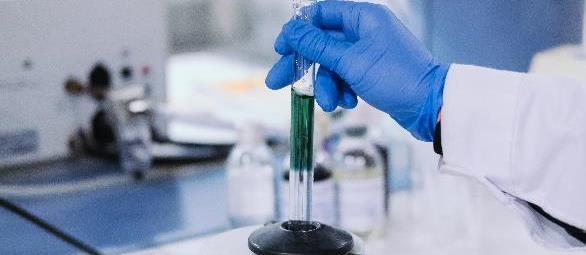 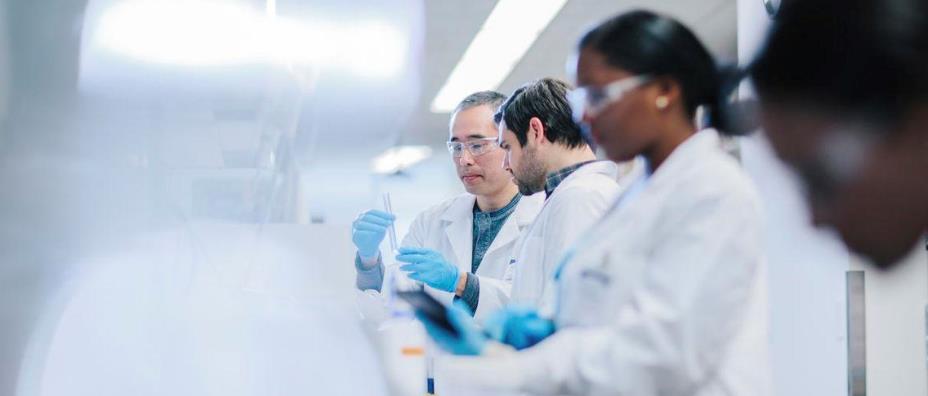 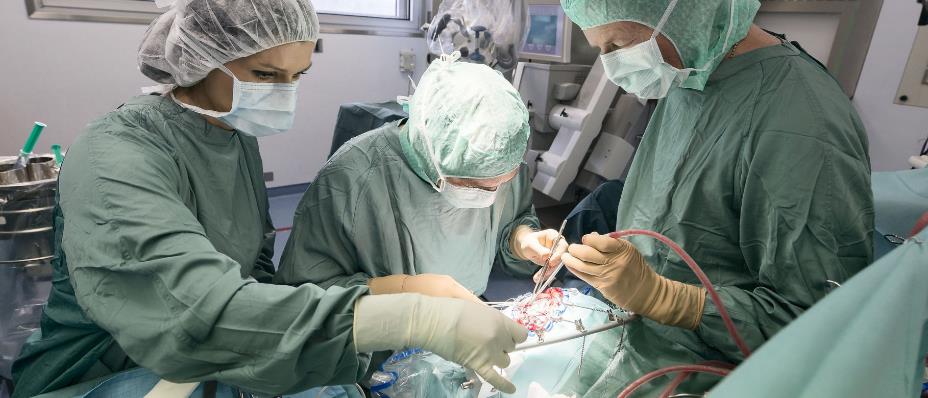 RICHEMONT AT A GLANCE
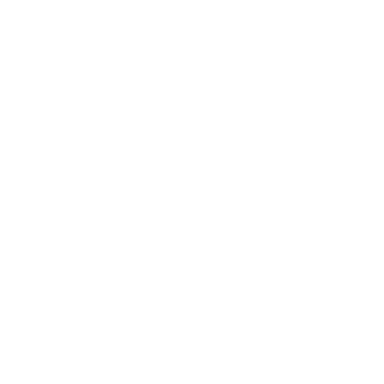 FAIR at Fresenius
PDCA
2019
First experiments with FAIR
Establishing the foundation for strategic cyber risk mgmt.
2021
Defining scenario catalogue
Top CRQ for first BU
Cyber insurance use case
2024
Integrating TPRM 
Implementing CRQ solution
Scaling CRQ across all BU‘s
2020
Top CRQ for Corp. functions
Integrating FAIR principles into cyber & enterprise risk mgmt.
2022-2023
Operationalizing CRQ for strategic cyber risk mgmt.
Bi-annual executive reporting on “EBIT@Risk” (95th VaR)
Note: Timeline is not representative due to simultaneous establishment of the cybersecurity function
Use Cases Insights
Use cases and benefits in the early stages of your program

Tips for presenting CRQ output to stakeholders? 

Greatest Challenges

Advice to scale and industrialize a CRQ program

ERM Framework integration

CRQ supporting Regulatory requirements